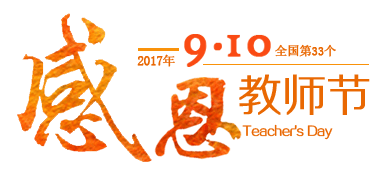 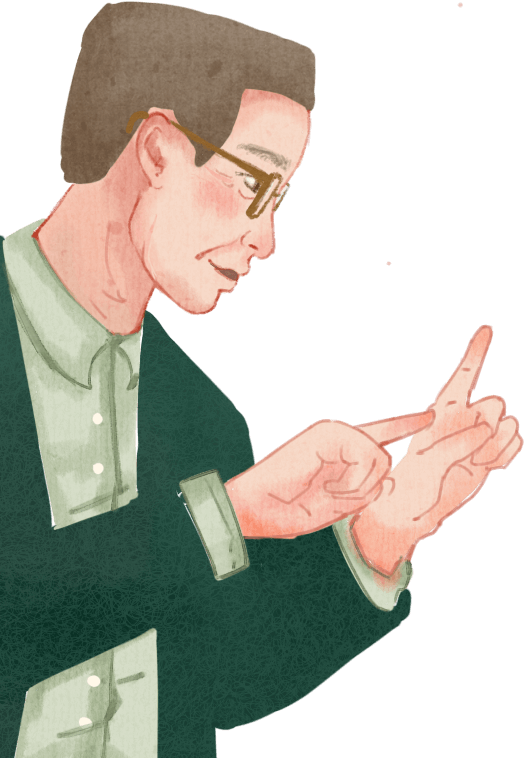 教学反思
教学过程
教学设计
教学分析
目录
此部分内容作为文字排版占位显示 （建议使用主题字体）
此部分内容作为文字排版占位显示 （建议使用主题字体）
此部分内容作为文字排版占位显示 （建议使用主题字体）
此部分内容作为文字排版占位显示 （建议使用主题字体）
01
CONTENT
02
03
04
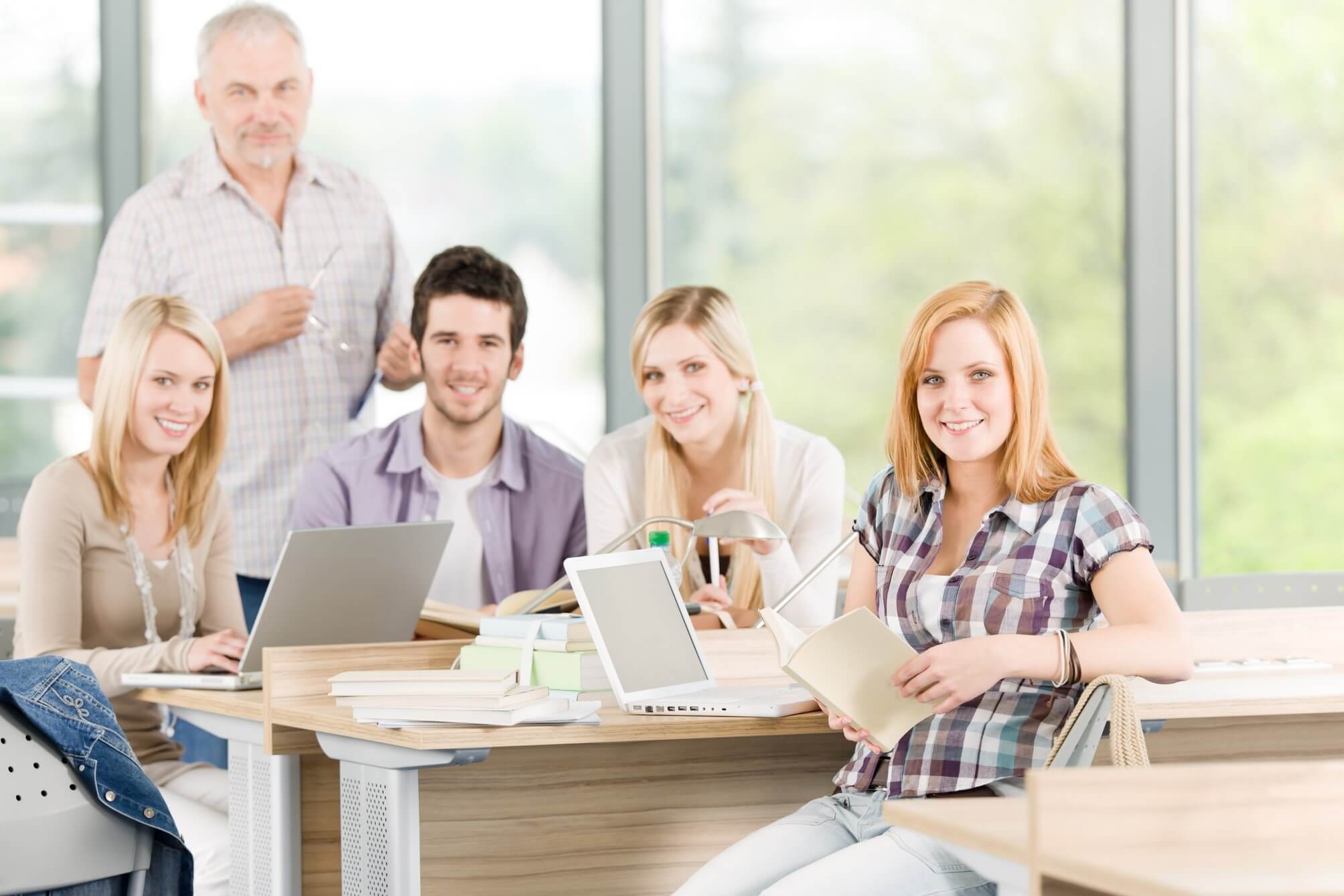 01.添加标题
点击输入替换内容点击输入替换内容
如需更改请在（设置形状格式）菜单下（文本选项）中调整
你的标题
在此添加相关内容在此添加相关内容在此添加相关内容在此添加相关内容在此添加相关内容在此添加相关内容
你的标题
在此添加相关内容在此添加相关内容在此添加相关内容在此添加相关内容在此添加相关内容在此添加相关内容
你的标题
在此添加相关内容在此添加相关内容在此添加相关内容在此添加相关内容在此添加相关内容在此添加相关内容
你的标题
在此添加相关内容在此添加相关内容在此添加相关内容在此添加相关内容在此添加相关内容在此添加相关内容
你的标题
在此添加相关内容在此添加相关内容在此添加相关内容在此添加相关内容在此添加相关内容在此添加相关内容
你的标题
在此添加相关内容在此添加相关内容在此添加相关内容在此添加相关内容在此添加相关内容在此添加相关内容
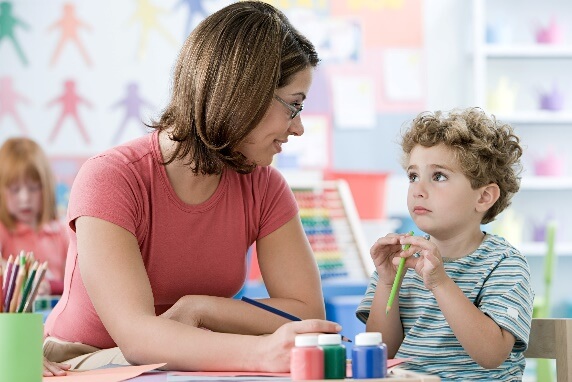 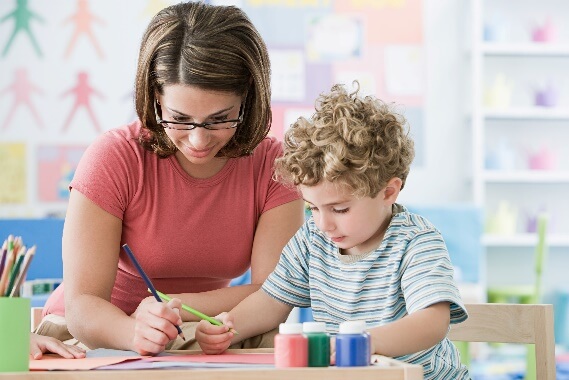 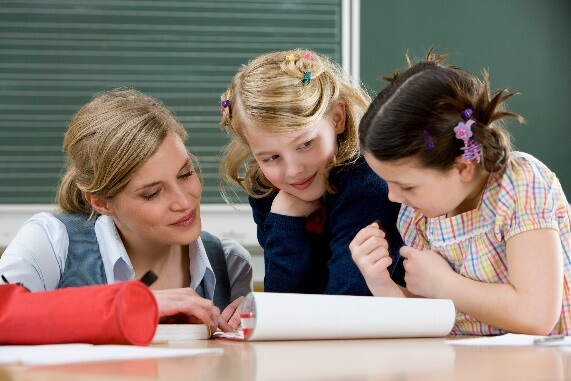 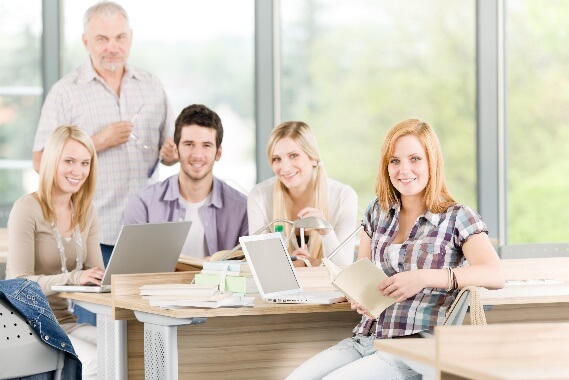 标题文本预设
标题文本预设
标题文本预设
标题文本预设
40%
70%
输入标题文本
输入标题文本
在此添加相关内容在此添加相关内容在此添加相关内容在此添加相关内容在此添加相关内容在此添加相关内容
在此添加相关内容在此添加相关内容在此添加相关内容在此添加相关内容在此添加相关内容在此添加相关内容
你的标题
你的标题
你的标题
在此添加相关内容在此添加相关内容在此添加相关内容在此添加相关内容在此添加相关内容在此添加相关内容
在此添加相关内容在此添加相关内容在此添加相关内容在此添加相关内容在此添加相关内容在此添加相关内容
在此添加相关内容在此添加相关内容在此添加相关内容在此添加相关内容在此添加相关内容在此添加相关内容
你的标题
在此添加相关内容在此添加相关内容在此添加相关内容在此添加相关内容在此添加相关内容在此添加相关内容
你的标题
你的标题
你的标题
你的标题
你的标题
在此添加相关内容在此添加相关内容在此添加相关内容在此添加相关内容在此添加相关内容在此添加相关内容
在此添加相关内容在此添加相关内容在此添加相关内容在此添加相关内容在此添加相关内容在此添加相关内容
在此添加相关内容在此添加相关内容在此添加相关内容在此添加相关内容在此添加相关内容在此添加相关内容
在此添加相关内容在此添加相关内容在此添加相关内容在此添加相关内容在此添加相关内容在此添加相关内容
在此添加相关内容在此添加相关内容在此添加相关内容在此添加相关内容在此添加相关内容在此添加相关内容
2015
2017
2014
2016
2018
你的标题
你的标题
你的标题
在此添加相关内容在此添加相关内容在此添加相关内容
在此添加相关内容在此添加相关内容在此添加相关内容
在此添加相关内容在此添加相关内容在此添加相关内容
你的标题
你的标题
你的标题
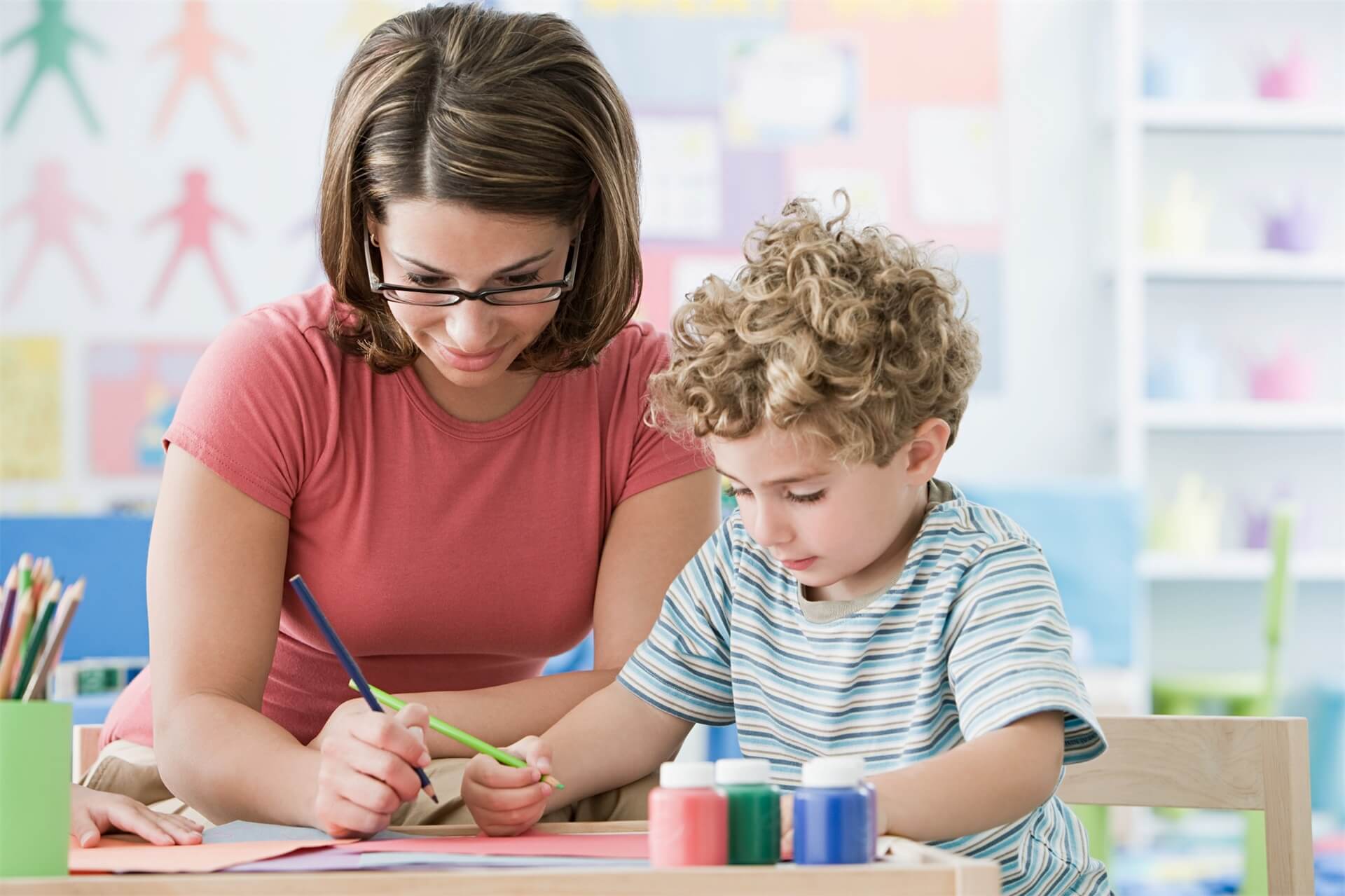 02.添加标题
点击输入替换内容点击输入替换内容
如需更改请在（设置形状格式）菜单下（文本选项）中调整
添加标题
在此添加相关内容在此添加相关内容在此添加相关内容在此添加
添加标题
在此添加相关内容在此添加相关内容在此添加相关内容在此添加
你的标题
你的标题
你的标题
你的标题
添加标题
在此添加相关内容在此添加相关内容在此添加相关内容在此添加
添加标题
在此添加相关内容在此添加相关内容在此添加相关内容在此添加
你的标题
在此添加相关内容的文字在此添加相关内容的文字在此添加相关内容的文字在此添加相关内容的文字
你的标题
在此添加相关内容的文字在此添加相关内容的文字在此添加相关内容的文字在此添加相关内容的文字
你的标题
你的标题
在此添加相关内容的文字在此添加相关内容的文字在此添加相关内容的文字在此添加相关内容的文字
在此添加相关内容的文字在此添加相关内容的文字在此添加相关内容的文字在此添加相关内容的文字
你的标题
你的标题
你的标题
你的标题
你的标题
在此添加相关内容在此添加相关内容在此添加相关内容
在此添加相关内容在此添加相关内容在此添加相关内容
在此添加相关内容在此添加相关内容在此添加相关内容
在此添加相关内容在此添加相关内容在此添加相关内容
在此添加相关内容在此添加相关
内容在此添加相关内容
你的标题
在此添加相关内容在此添加相关内容在此添加相关内容
你的标题
在此添加相关内容在此添加相关内容在此添加相关内容
你的标题
你的标题
在此添加相关内容在此添加相关内容在此添加相关内容
你的标题
在此添加相关内容在此添加相关内容在此添加相关内容
标题文本预设
标题文本预设
在此添加相关内容在此添加相关内容在此添加相关内容
在此添加相关内容在此添加相关内容在此添加相关内容
标题文本预设
标题文本预设
标题文本预设
在此添加相关内容在此添加相关内容在此添加相关内容
在此添加相关内容在此添加相关内容在此添加相关内容
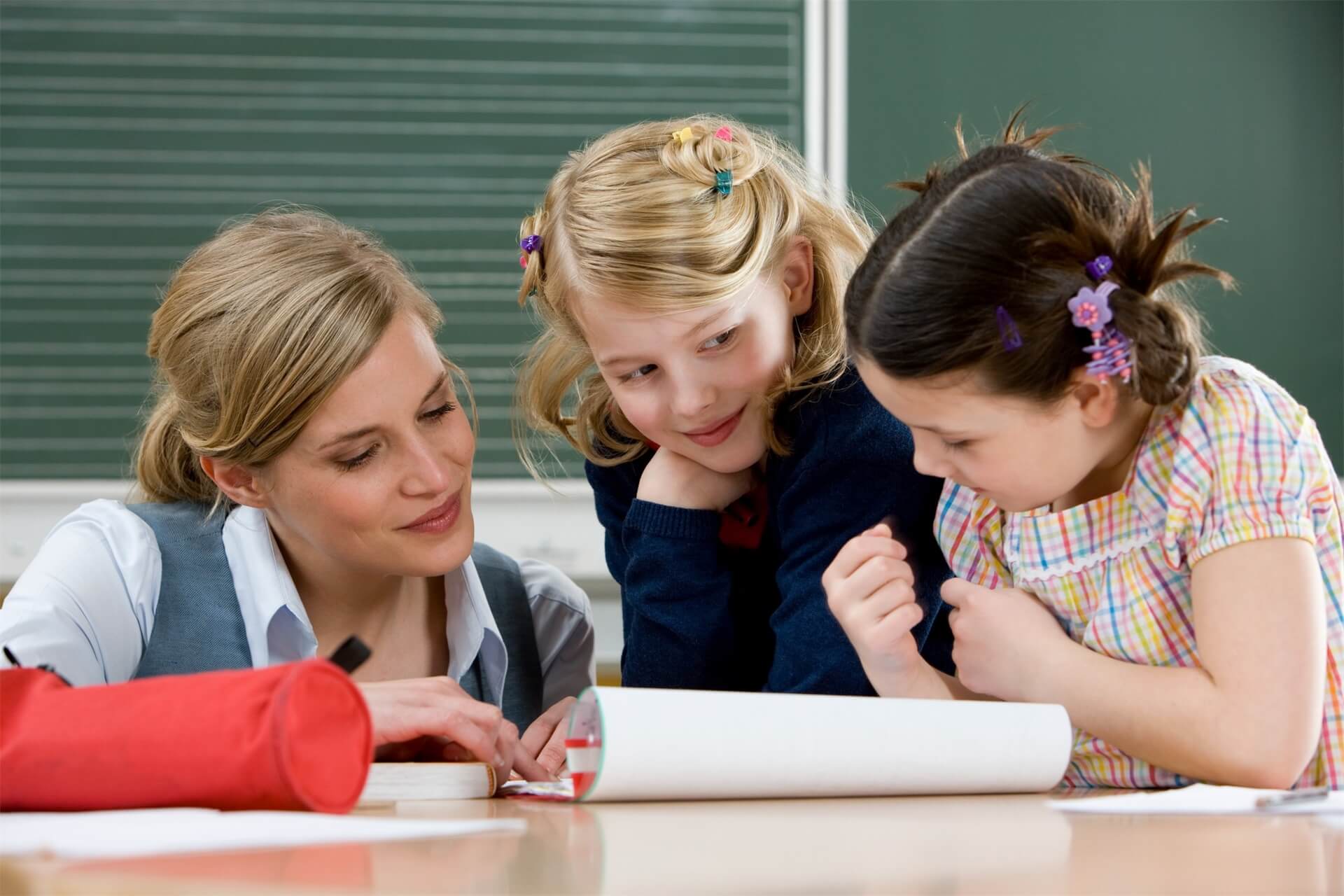 03.添加标题
点击输入替换内容点击输入替换内容
如需更改请在（设置形状格式）菜单下（文本选项）中调整
标题文本预设
标题文本预设
标题文本预设
标题文本预设
标题文本预设
标题文本预设
此部分内容作为文字排版占位显示 （建议使用主题字体）
此部分内容作为文字排版占位显示 （建议使用主题字体）
此部分内容作为文字排版占位显示 （建议使用主题字体）
此部分内容作为文字排版占位显示 （建议使用主题字体）
此部分内容作为文字排版占位显示 （建议使用主题字体）
此部分内容作为文字排版占位显示 （建议使用主题字体）
标题文本预设
标题文本预设
标题文本预设
标题文本预设
标题文本预设
标题文本预设
标题文本预设
标题文本预设
在此添加相关内容在此添加相关内容在此添加相关内容
在此添加相关内容在此添加相关内容在此添加相关内容
在此添加相关内容在此添加相关内容在此添加相关内容
在此添加相关内容在此添加相关内容在此添加相关内容
在此添加相关内容在此添加相关内容在此添加相关内容
在此添加相关内容在此添加相关内容在此添加相关内容
标题文本预设
添加您的标题
添加您的标题
在此添加相关内容在此添加相关内容在此添加相关内容
在此添加相关内容在此添加相关内容在此添加相关内容
添加您的标题
添加您的标题
在此添加相关内容在此添加相关内容在此添加相关内容
在此添加相关内容在此添加相关内容在此添加相关内容
标题文本预设
标题文本预设
标题文本预设
标题文本预设
标题文本预设
50%
在此添加相关内容在此添加相关内容在此添加相关内容
在此添加相关内容在此添加相关内容在此添加相关内容
在此添加相关内容在此添加相关内容在此添加相关内容
在此添加相关内容在此添加相关内容在此添加相关内容
在此添加相关内容在此添加相关内容在此添加相关内容
70%
35%
20%
30%
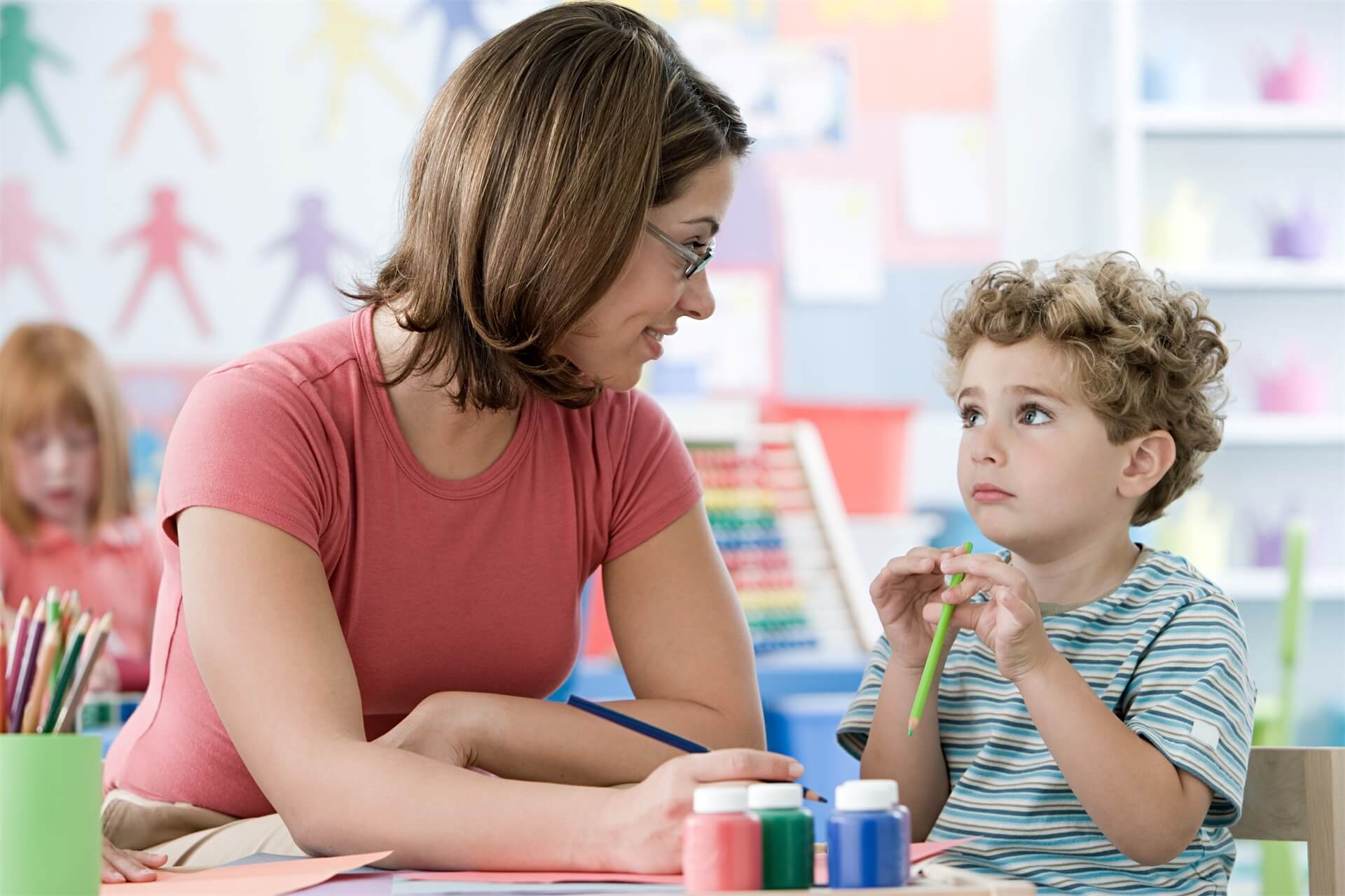 04.添加标题
点击输入替换内容点击输入替换内容
如需更改请在（设置形状格式）菜单下（文本选项）中调整
你的标题
在此添加相关内容在此添加相关内容在此添加相关内容在此添加相关内容在此添加相关内容在此添加相关内容
35%
你的标题
在此添加相关内容在此添加相关内容在此添加相关内容在此添加相关内容在此添加相关内容在此添加相关内容
80%
40%
60%
80%
90%
65%
标题文本预设
标题文本预设
标题文本预设
标题文本预设
标题文本预设
标题文本预设
此部分内容作为文字排版占位显示（建议使用主题字体）
此部分内容作为文字排版占位显示（建议使用主题字体）
此部分内容作为文字排版占位显示（建议使用主题字体）
此部分内容作为文字排版占位显示（建议使用主题字体）
此部分内容作为文字排版占位显示（建议使用主题字体）
此部分内容作为文字排版占位显示（建议使用主题字体）
JAN
20
100%
90%
90%
80%
70%
你的标题
你的标题
你的标题
你的标题
你的标题
你的标题
你的标题
你的标题
在此添加相关内容的文字在此添加相关内容的文字在此添加相关内容的文字在此添加相关内容的文字
在此添加相关内容的文字在此添加相关内容的文字在此添加相关内容的文字在此添加相关内容的文字
在此添加相关内容的文字在此添加相关内容的文字在此添加相关内容的文字在此添加相关内容的文字
在此添加相关内容的文字在此添加相关内容的文字在此添加相关内容的文字在此添加相关内容的文字
在此添加相关内容的文字在此添加相关内容的文字在此添加相关内容的文字在此添加相关内容的文字
在此添加相关内容的文字在此添加相关内容的文字在此添加相关内容的文字在此添加相关内容的文字
你的标题
你的标题
你的标题
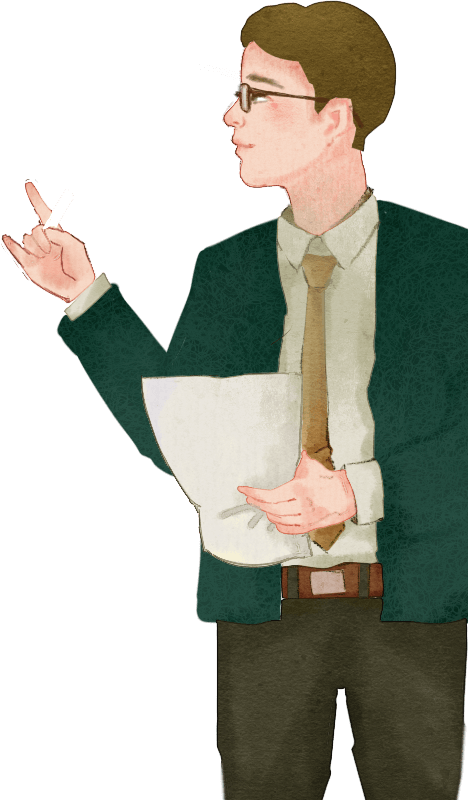 谢谢观看